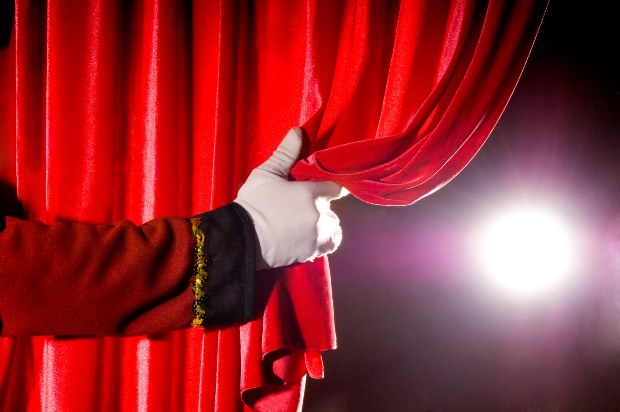 Презентация на тему:
«Театр-это праздник!»

Подготовила: воспитатель Тардаскина Л.П.
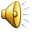 Это один из самых знаменитых театров в мире – Большой театр, который находится в центре Москвы.
Существует множество видов театра
Театр балета
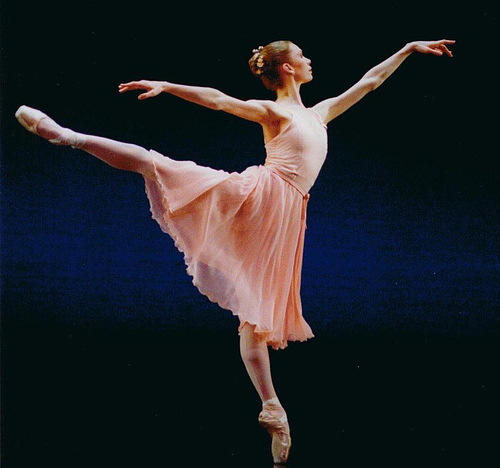 Кукольный театр
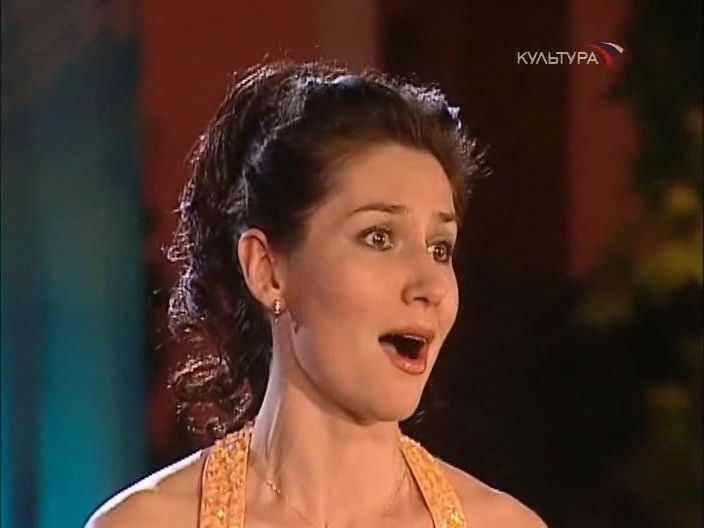 Драматический театр
Оперный театр
Театр теней
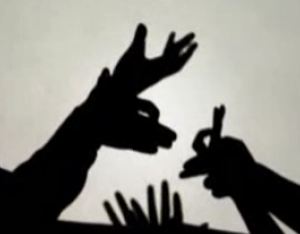 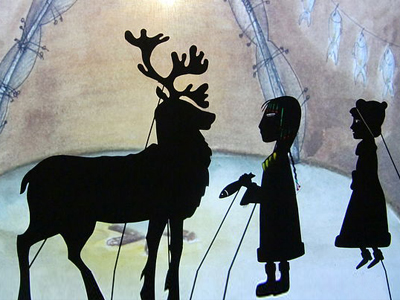 Театральные профессии
Режиссер
Сценариус
Суфлер
Гример
Осветитель
Костюмер
Художник-декоратор
Звукооператоры
А еще в театре существуют театральные музыканты, театральный портной, рабочие сцены, пожарники и много других разных профессий.
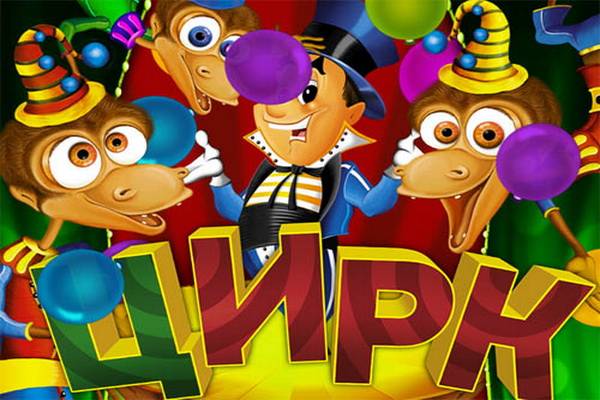 А еще существует самый любимый всеми детьми - ЦИРК!
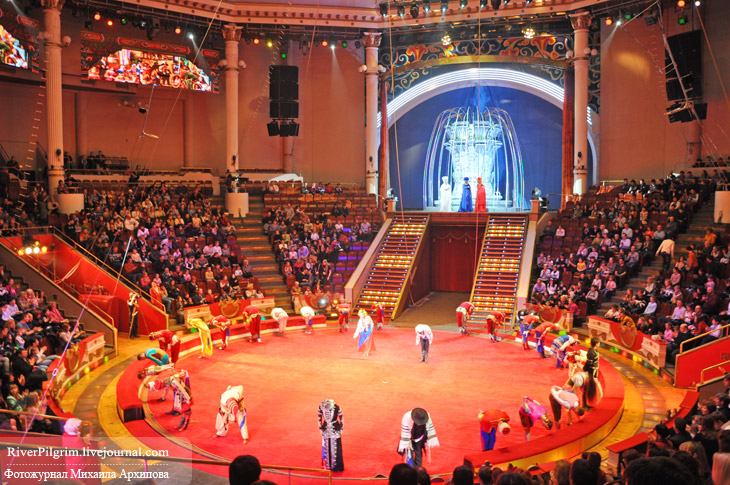 В цирковом представлении участвуют:
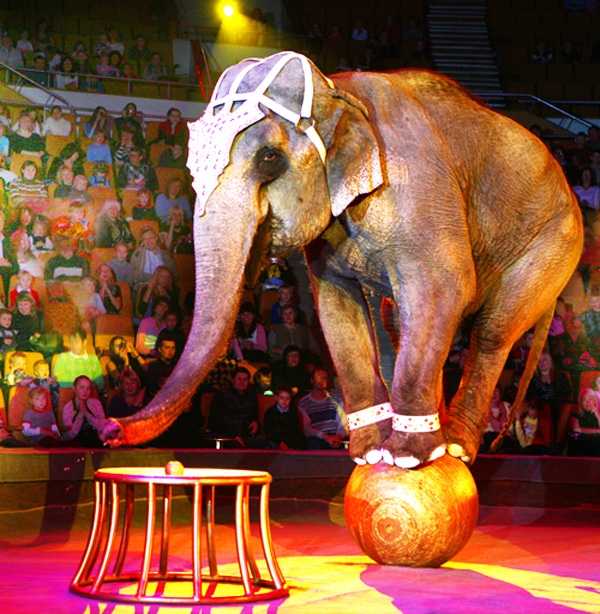 Дрессировщики животных
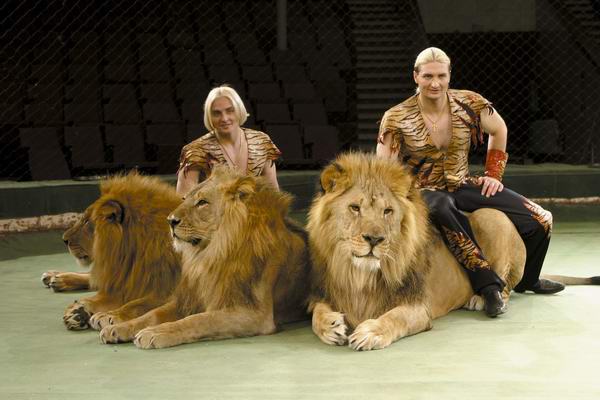 Жонглеры
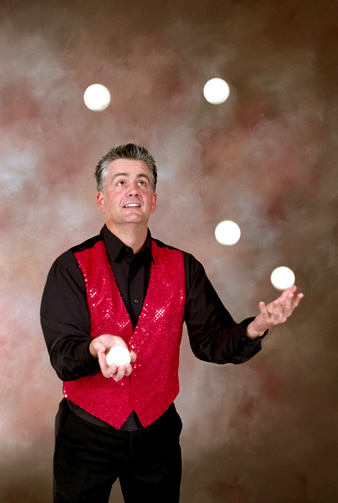 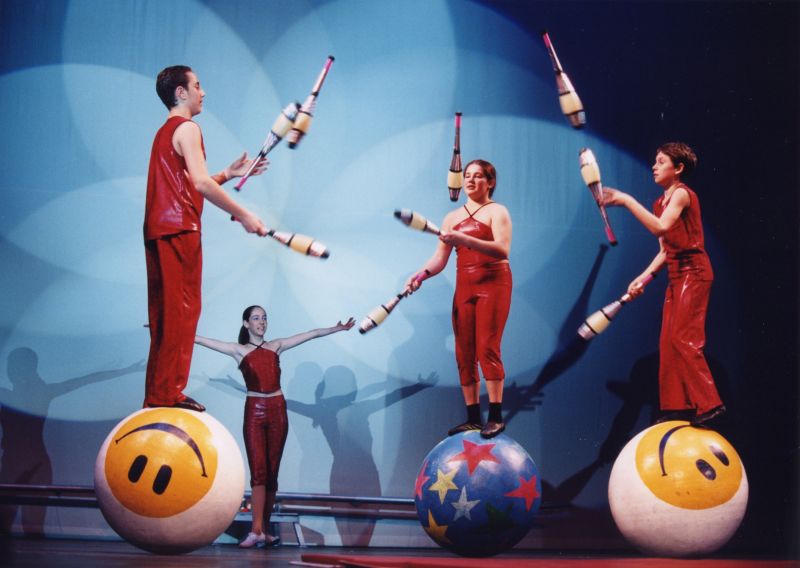 Гимнасты
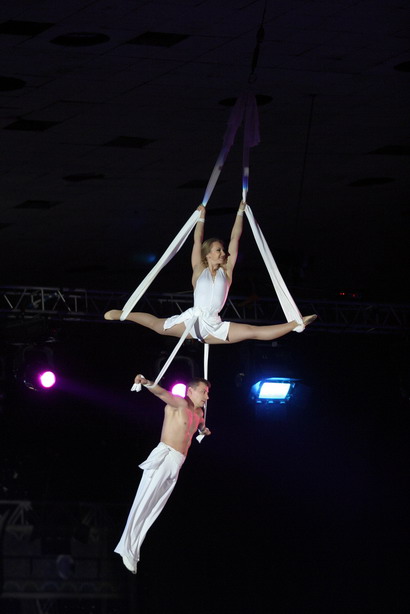 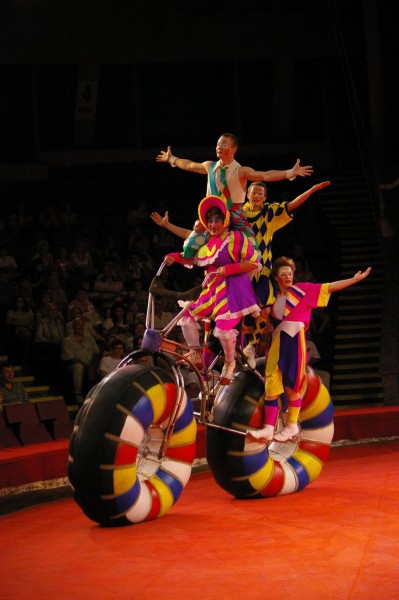 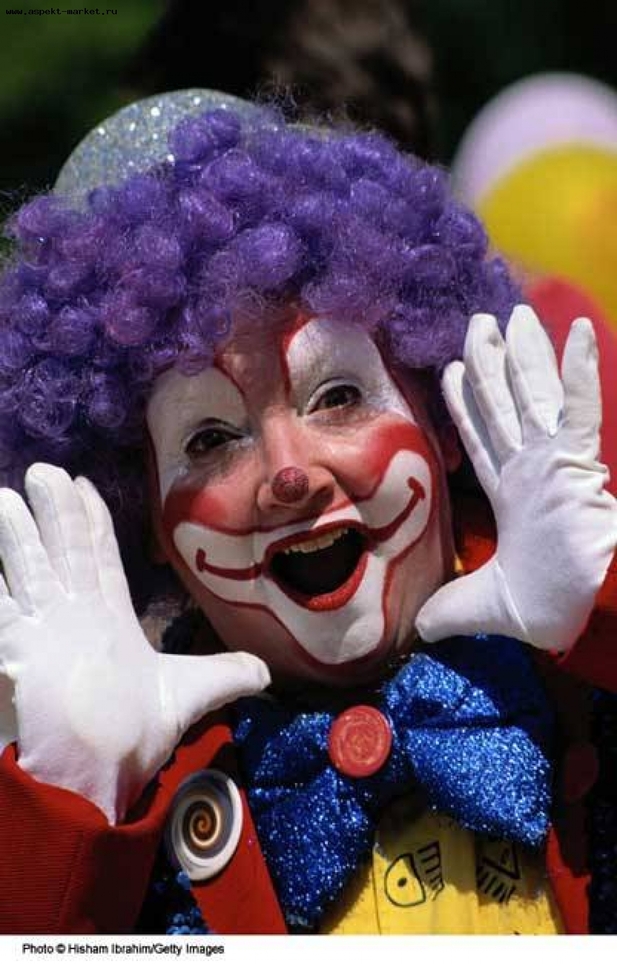 Клоуны
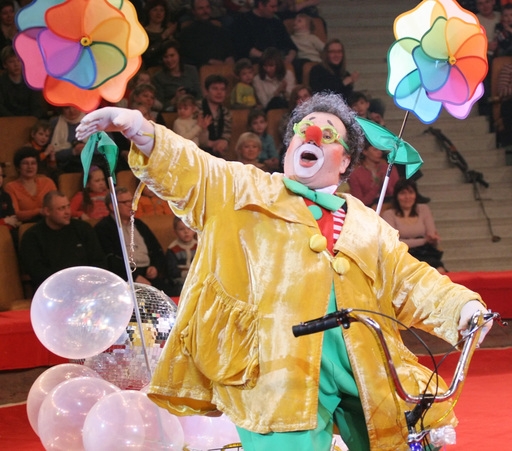 Есть такая профессия -цирковой артист.
Самый известный представитель этой профессии – Юрий Куклачев.
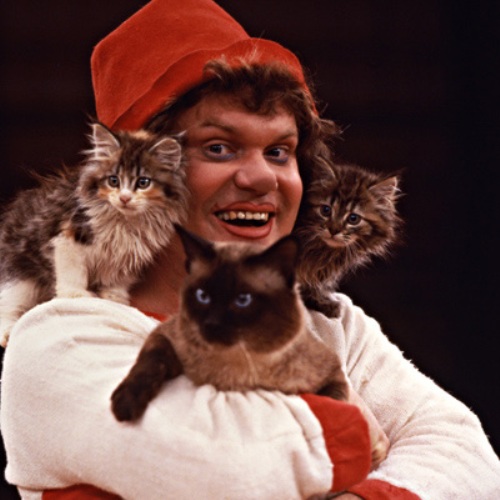 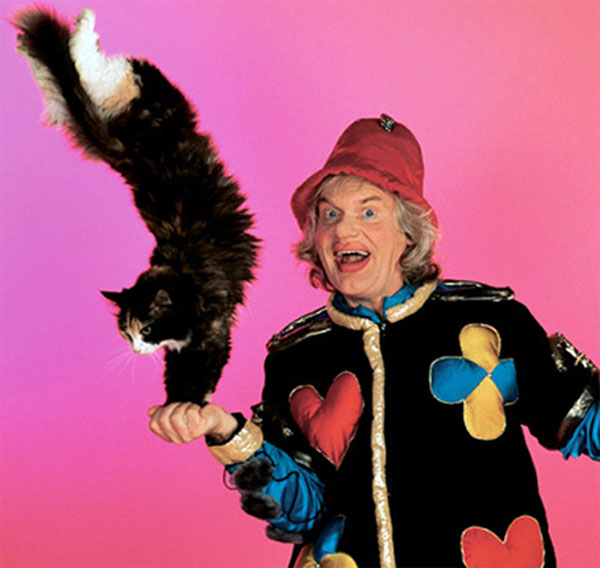 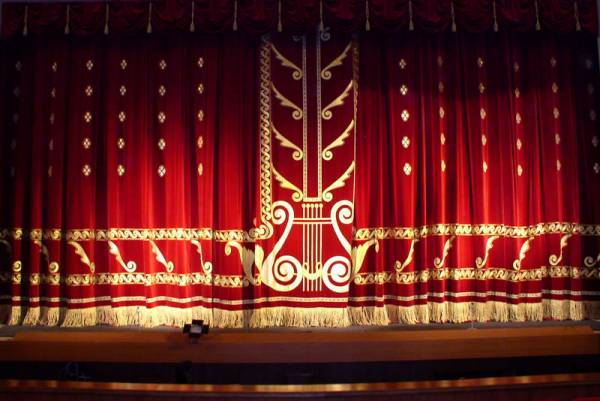 Как вести себя в театре или цирке?
Простые правила этикета.
Главное правило – приходить вовремя. Нужно успеть спокойно раздеться самому и помочь раздеться другу, поправить причёску перед зеркалом. 
Услышав звонок, следует направиться в зал и занять свои места. Первыми должны сесть те, кто сидит в середине ряда, остальным нужно подождать. 
Нельзя занимать чужие места! 
В театр или цирк приходят красиво одетыми, ведь это праздник. 
Во время представления нельзя ничего есть, говорить и крутиться по сторонам.
В конце представления поблагодарите артистов аплодисментами.
Будьте всегда хорошими зрителями!
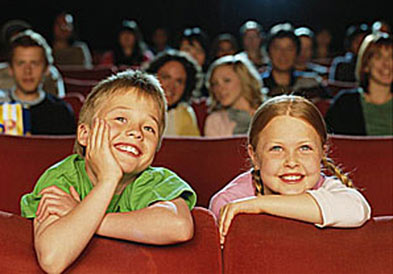 «И занавес трепещет,
И лампочки дрожат-
Так звонко рукоплещет
Полтысячи ребят».
С.Я.Маршак
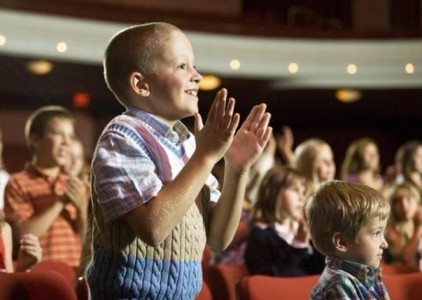 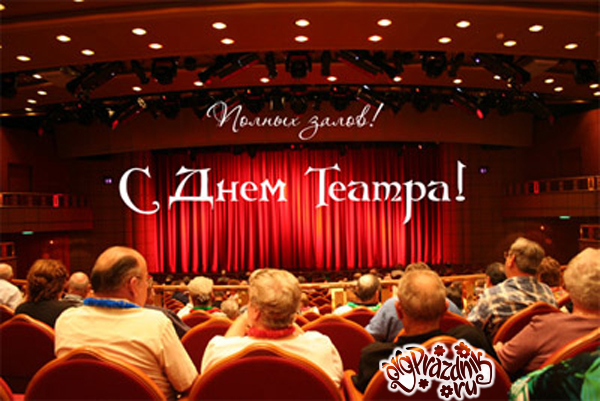 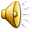